PRAKTIKUM HERBAL 2PENGOLAHAN SEDIAAN HERBAL
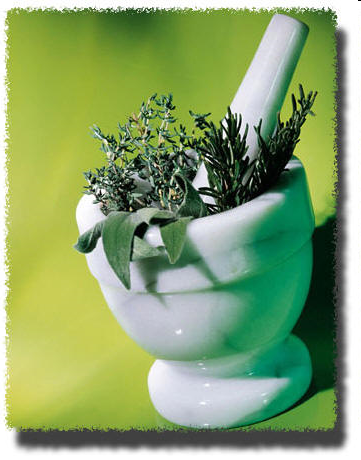 Sri Tasminatun
Pengeringan dilakukan sedapat mungkin tidak merusak kandungan senyawa aktif dalam simplisia. Tujuan pengeringan yaitu agar simplisia awet, dan dapat digunakan dalam jangka waktu yang lama.  
Sortasi kering, benda-benda asing yang masih tertinggal, dipisahkan agar simplisia bersih sebelum dilakukan pengepakan. 
Pengepakan dan penyimpanan untuk mencegah terjadinya penurunan mutu simplisia
Metode ekstraksi
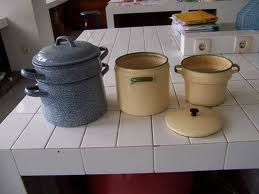 infundasi
 maserasi
perkolasi 
 alat soxhlet
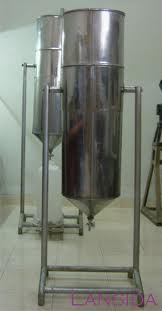 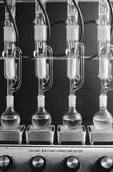 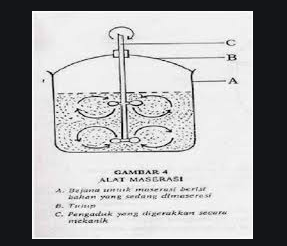 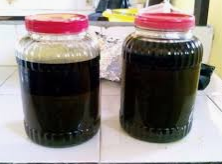 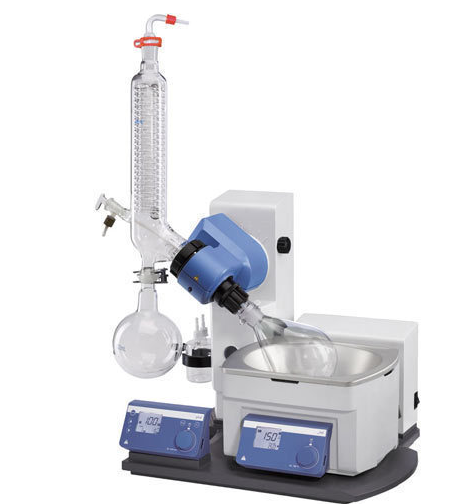 Standarisasi ekstrak
mempertahankan konsistensi kandungan senyawa aktif yang terkandung dalam ekstrak
Parameter non spesifik dan parameter spesifik
Parameter ekstrak
Parameter non spesifik
Susut pengeringan dan bobot jenis
Parameter susut pengeringan
Parameter bobot jenis
Kadar air
Kadar abu
Sisa pelarut
Residu pestisida 
cemaran logam berat
Cemaran mikroba
Parameter spesifik
Identitas
Organoleptik
Senyawa terlarut dalam pelarut tertentu
Uji kandungan kimia ekstrak
Industri Obat Tradisional : industri yang memproduksi obat tradisional dengan total aset diatas Rp 600 juta tidak termasuk harga tanah & bangunan

Industri Kecil Obat Tradisional  aset < Rp 600 juta
Arah kebijakan pengembangan OAI
Pengembangan produk
Telah diterbitkan SK Kepala Badan POM No. HK.00.05.4.2411 tanggal 17 Mei 2004, di mana tersirat di dalamnya arah pengembangan secara berjenjang: Jamu             Obat Herbal Terstandar           Fiitofarmaka
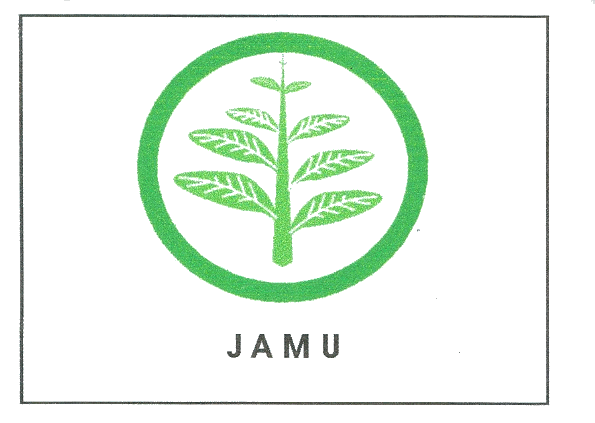 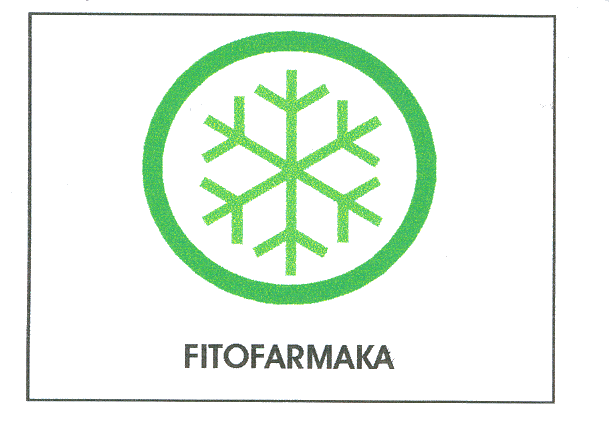 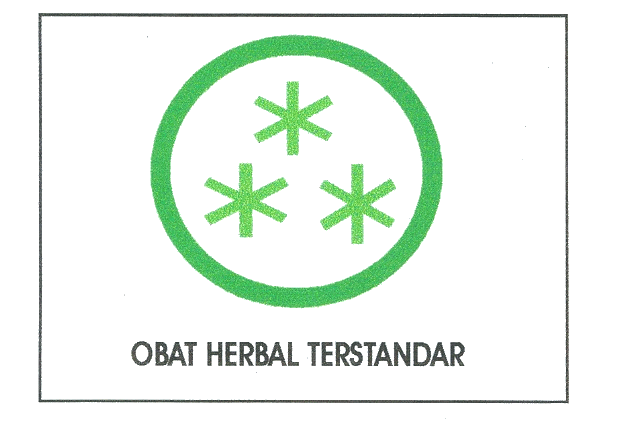 Jamu adalah obat tradisional Indonesia.
Obat herbal terstandar adalah sediaan obat bahan alam yang telah dibuktikan keamanan dan khasiatnya secara ilmiah dengan uji praklinik dan bahan bakunya telah di standarisasi
Fitofarmaka adalah sediaan obat bahan alam yang telah dibuktikan keamanan dan khasiatnya secara ilmiah dengan uji praklinik dan uji klinik, bahan baku dan produk jadinya telah di standarisasi.
Fitofarmaka
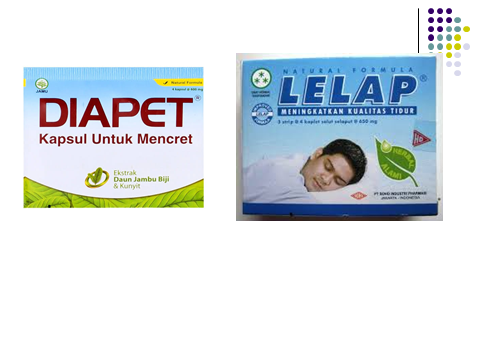 Nodiar (POM FF 031 500 361)Komposisi:Attapulgite 300 mgPsidii Folium ekstrak 50 mgCurcumae domesticae Rhizoma ekstrak 7,5 mgRheumaneer (POM FF 032 300 351)Komposisi:Curcumae domesticae Rhizoma 95 mgZingiberis Rhizoma ekstrak 85 mgCurcumae Rhizoma ekstrak 120 mgPanduratae Rhizoma ekstrak 75 mgRetrofracti Fructus ekstrak 125 mg
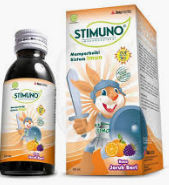 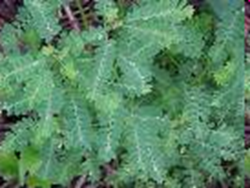 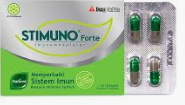 Stimuno (POM FF 041 300 411, POM FF 041 600 421)Komposisi:Phyllanthi Herba ekstrak 50 mg
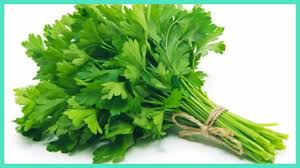 Tensigard Agromed ( POM FF 031 300 031, POM FF 031 300 041)Komposisi:Apii Herba ekstrak 95 mg
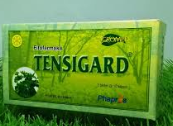 X-Gra (POM FF 031 300 011, POM FF 031 300 021)Komposisi:Ganoderma lucidum 150 mgEurycomae Radix 50 mgPanacis ginseng Radix 30 mgRetrofracti Fructus 2,5 mgRoyal jelly 5 mg
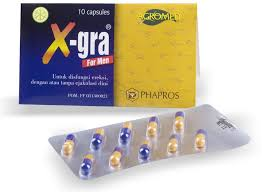